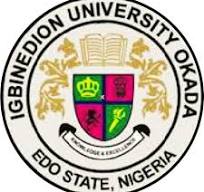 A Presentation on the Attendance of the 34th European Society of Clinical Microbiology and Diseases (ESCMID Global ) Conference
Held 27th-30th April, 2024 at Barcelona, Spain.
Dr. Christiana Jesumirhewe
Senior Lecturer, 
Department of Pharmaceutical Microbiology, 
Igbinedion University, Okada, Edo State, Nigeria.
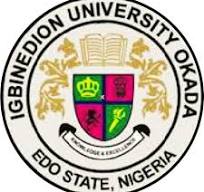 I was awarded a Foderevein grant of the ESCMID society to attend the conference

The grant enables recipients to participate with/without presentations at the conference

Though my work was not accepted for presentation, I had significant benefits from participating.
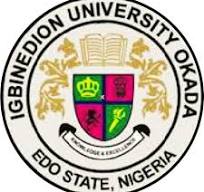 Some of the benefits include:
Knowledge on recent findings in my area of specialization (Antimicrobial resistance surveillance); 

Antibiotic resistance in a One Health perspective;

Whole genome sequencing including pathogen characterization and diagnostics;
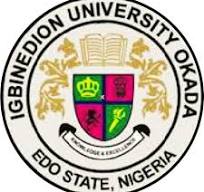 Additional benefits include networking with researchers from Nigeria and other nations;

Collaborations in research activities;

One result of networking with fellow Nigerian researchers during this conference was the opportunity to be a keynote speaker in an on-going antibiotics resistance conference.
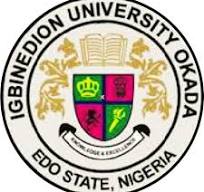 Tackling Antimicrobial resistance from a One Health perspective
delivered at
2-DAY ANTIMICROBIAL RESISTANCE CONFERENCE NNAMDI AZIKIWE UNIVERSITY, DEPARTMENT OF PHARMACEUTICAL MICROBIOLOGY AND BIOTECHNOLOGY
10th and 11th July, 2024
Dr. Christiana Jesumirhewe
Senior Lecturer, 
Department of Pharmaceutical Microbiology, 
Igbinedion University, Okada, Edo State, Nigeria.
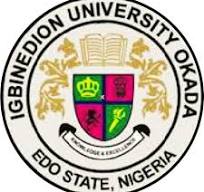 Grants and Training opportunities (Individual and Institution based);

Africa Research and Excellence Fund
Royal society of Tropical medicine and health small grant

Ideas to widen my focus of research especially in preparing project proposals
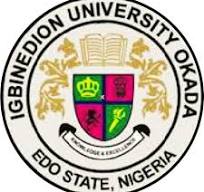 I will like to appreciate the Institution‘s management for the opportunity to participate 

I also acknowledge the society (ESCMID) for the funding despite having no presentation but appreciable learning interactions.

** There are a number of benefits from being a member of foreign professional bodies.
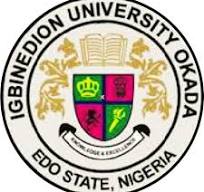 THANKS FOR YOUR ATTENTION